Syria From Struggle for Freedom to Humanitarian Crisis
Dr.Radwan Ziadeh 
Director, Syrian Center for Political and Strategic Studies
Transitional Justice in the Arab World
Years of Fear in Syria
Syria`s Freedom
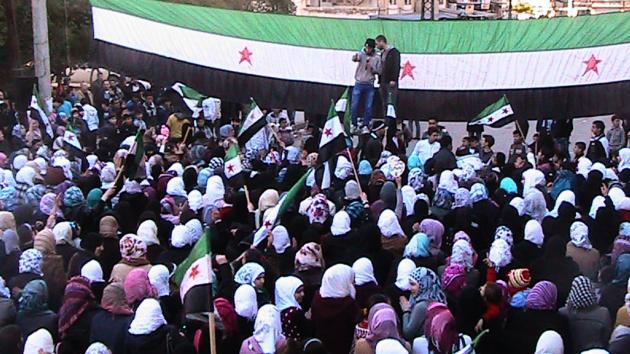 Bosnia
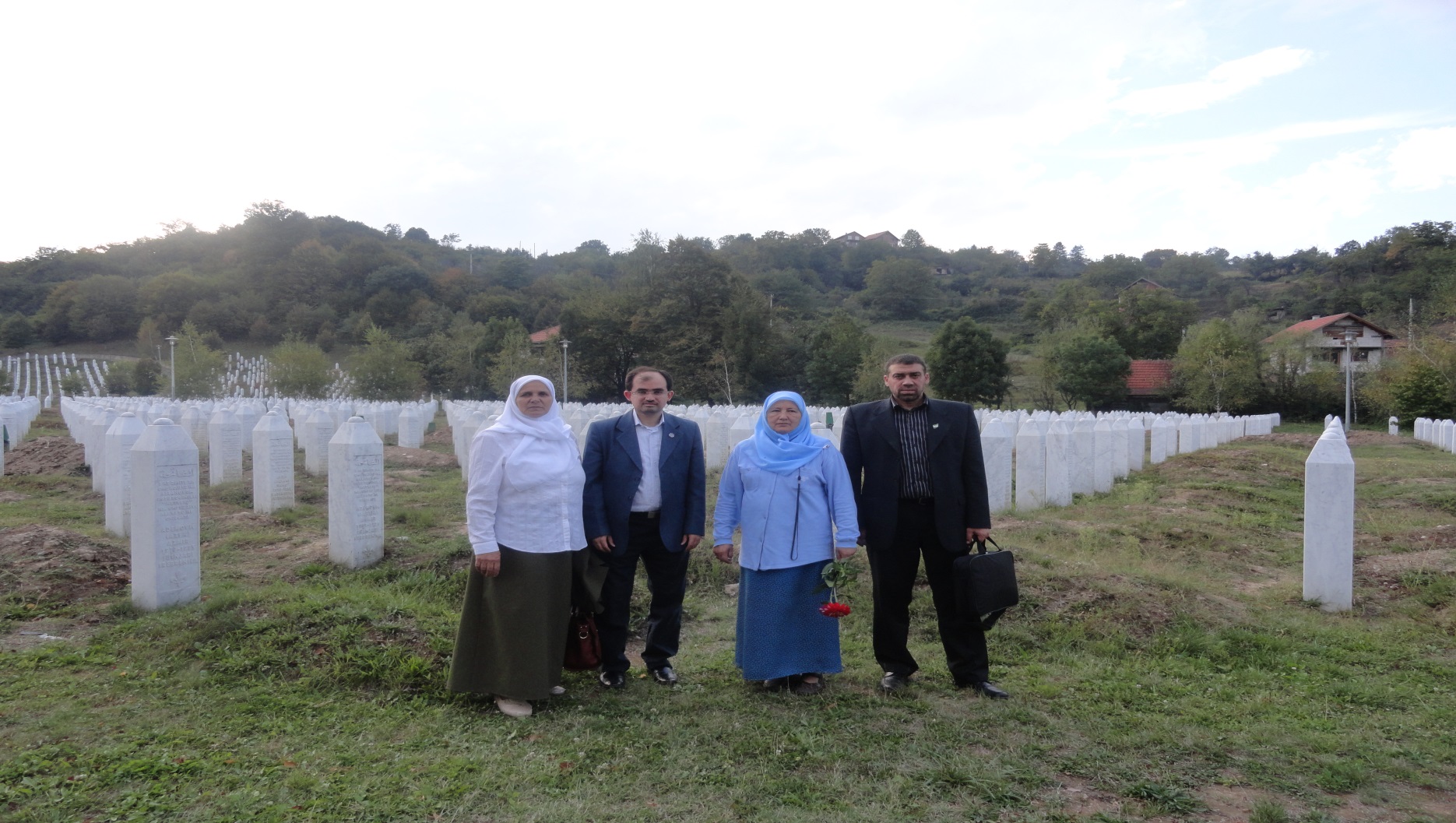 Syria Tragedy
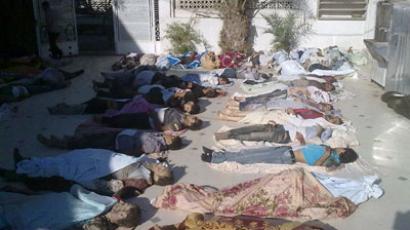 Mohamad Al-abbar
Al-Abbar Family
Darraya Massacre
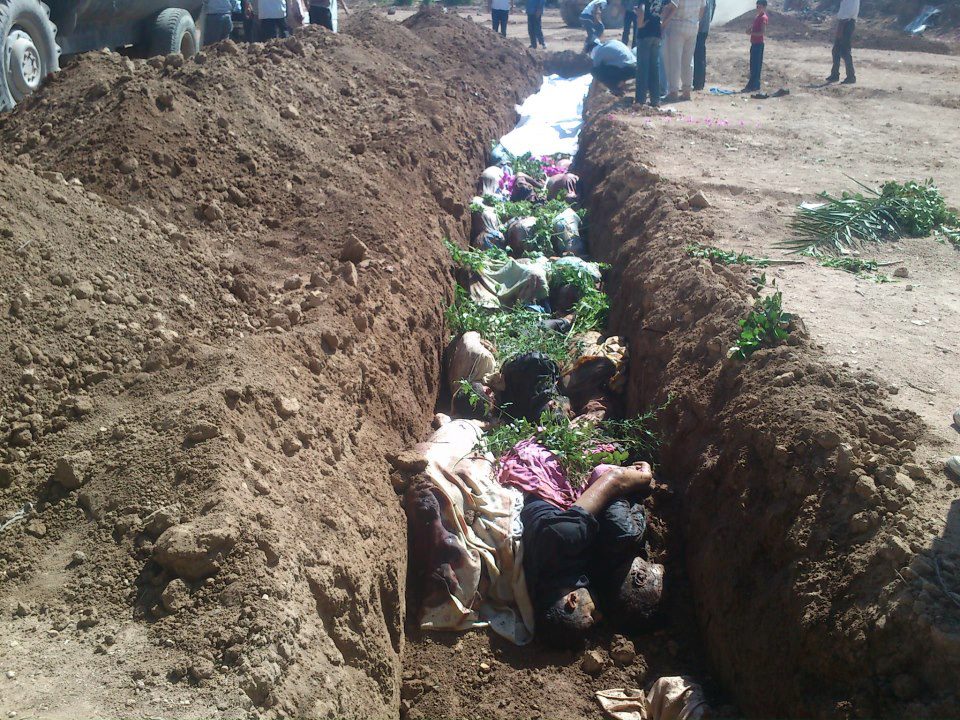 Darraya Cemetery
Responsibility
The UN Secretary General has condemned “the appalling and brutal crime” in the town of Daraya, calling for an inquest into the reported killing of more than 700 people in 26th of August 2012
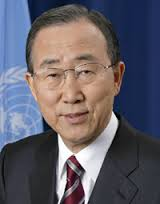 ban ki moon
Justice and Accountability
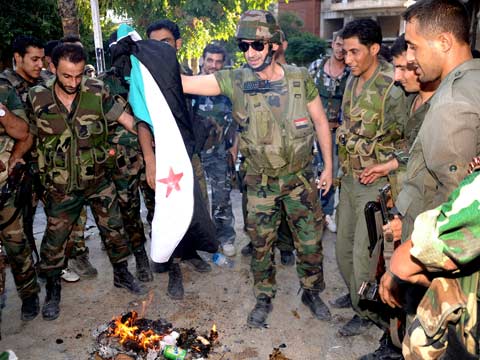 Peaceful uprising
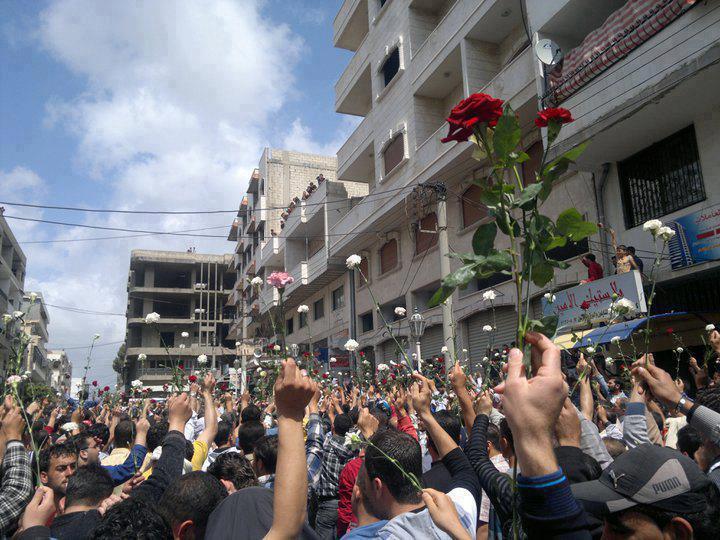 Little Gandhi Ghiyath Matar
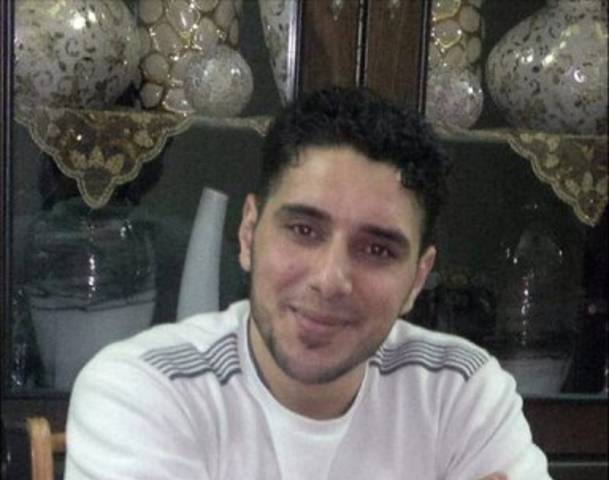 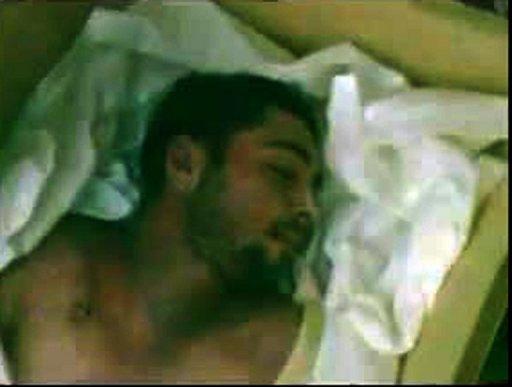 Ghiyath Matar was killed under torture in the dungeons of the prisons of Syrian Air Force Intelligence. His body was delivered to his family on September 10, 2011, three days after he was arrested.
In Darayya, Ghiyath Matar was regarded as a hero, an inspirational organizer of anti-government rallies whose passionate commitment to nonviolence earned him the nickname “Little Gandhi.”
Ammar Rahawi, Der el-ZoreHow the gun killed the guitar
Darayya today...
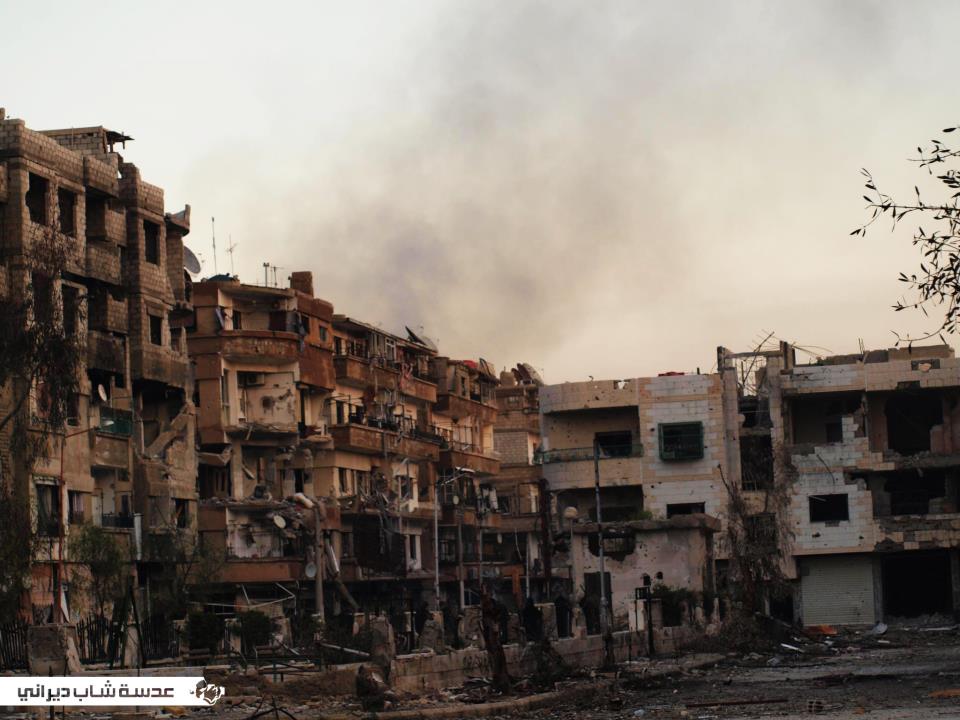 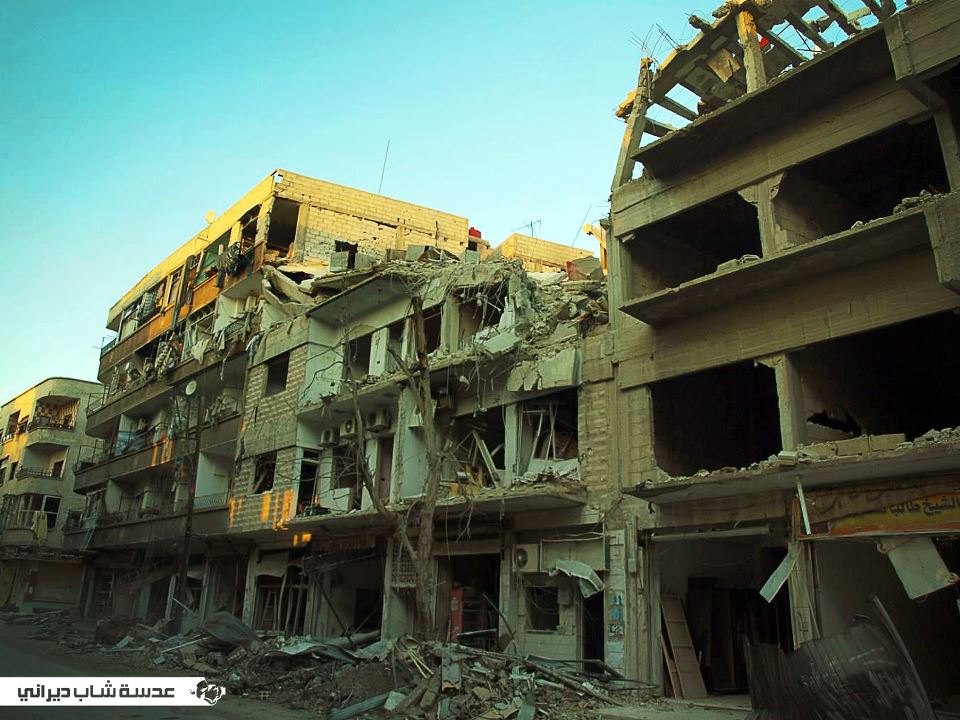 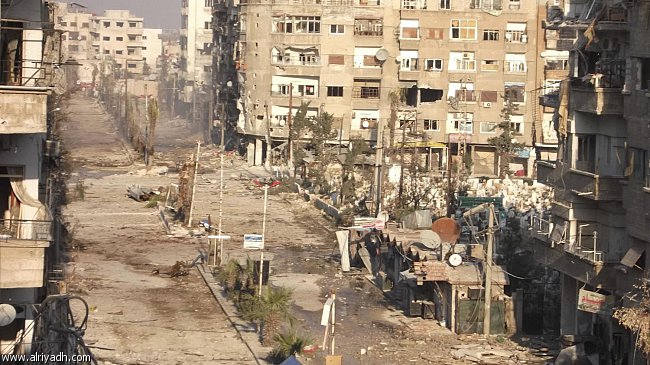 International Justice
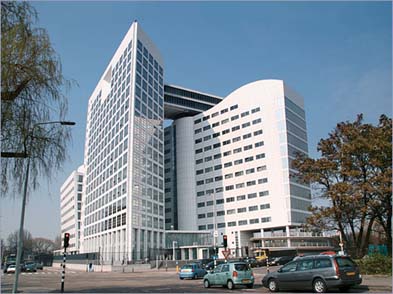 International Criminal Court
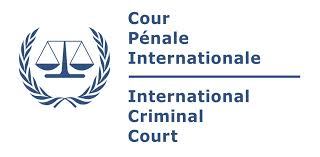 Responsibility to Protect
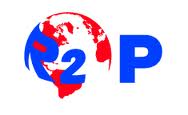 Responsibility to Protect
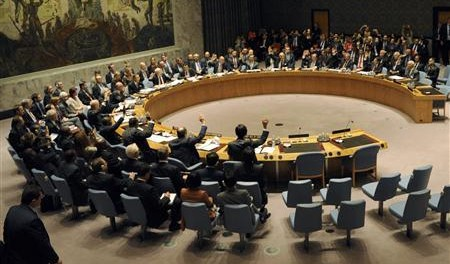 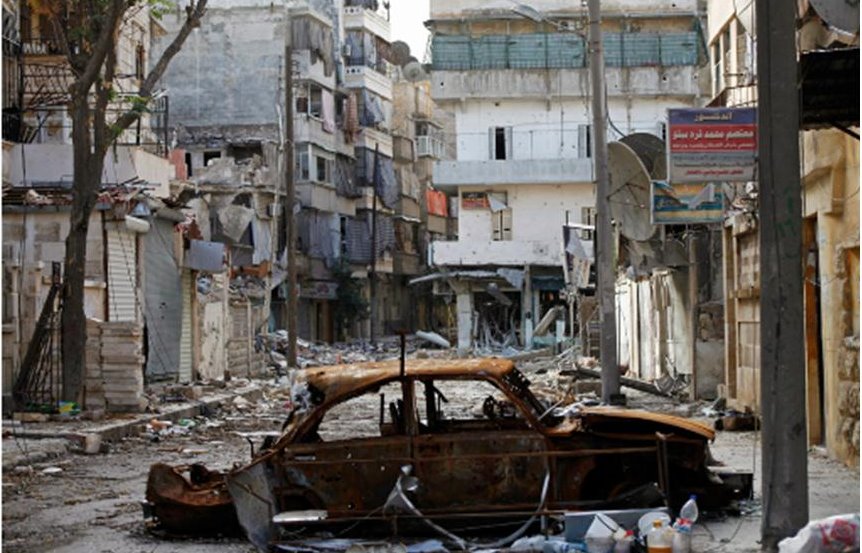 Nour Kelse                                              Aleppo, 2012                                          Neighborhood
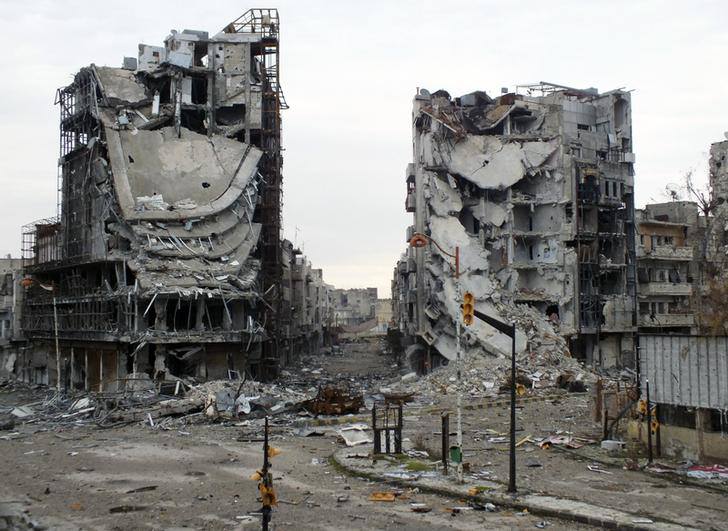 Nour Kelse                                          Aleppo, 2013                                 Apartment Buildings
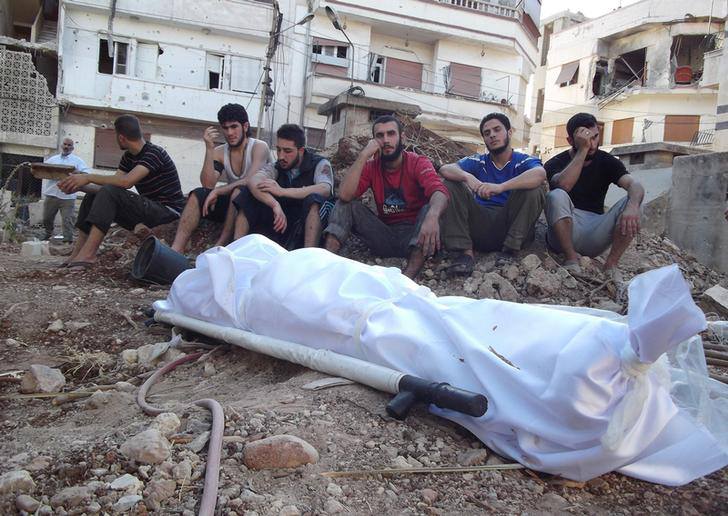 Nour Kelse                                Aleppo, 2013                          Civilian Death
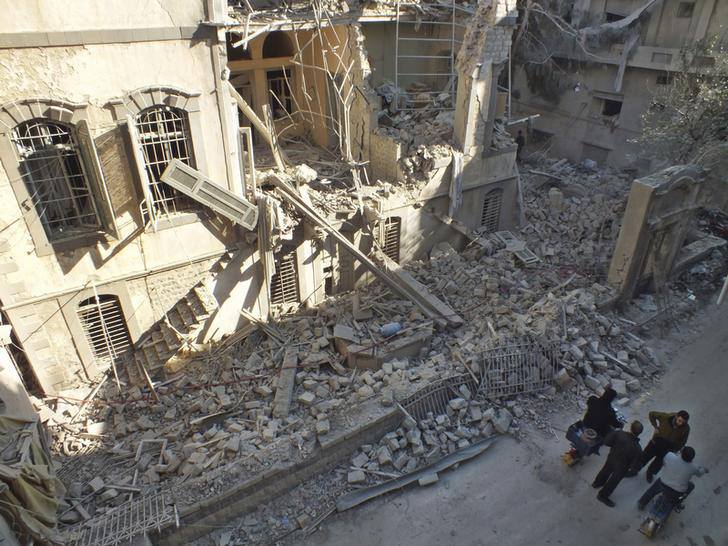 Nour Kelse                            Aleppo, 2013                Assessing Damage
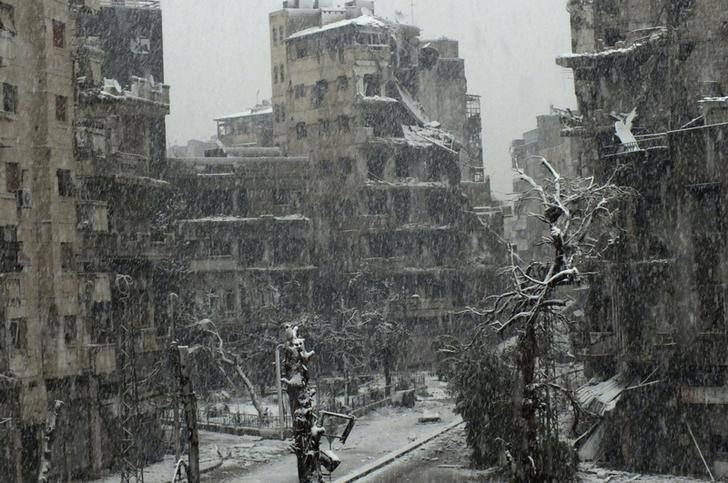 Nour Kelse                              Aleppo, 2013                    Winter in Aleppo
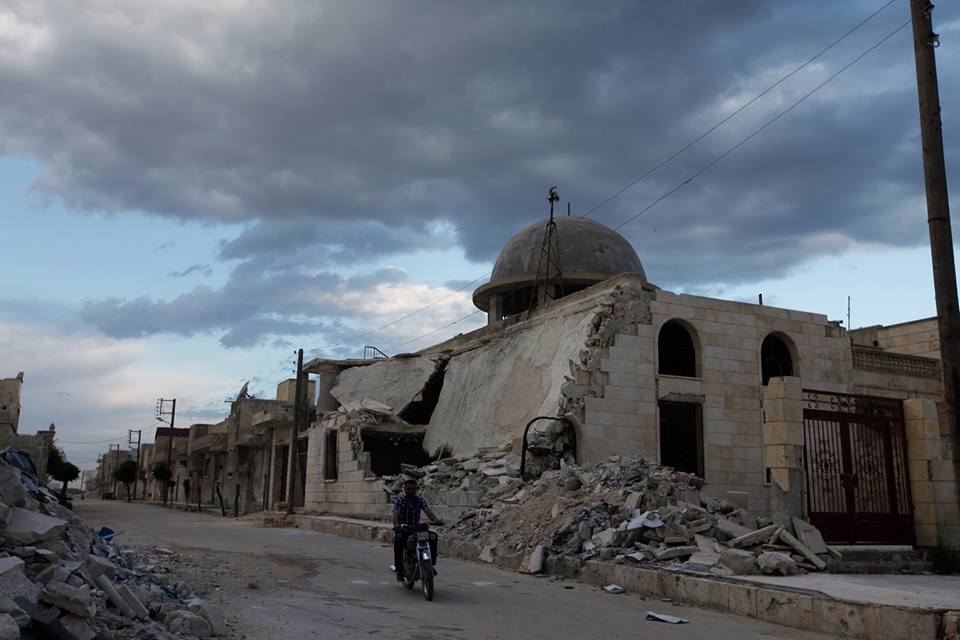 Nour Kelse                                      Aleppo, 2013                                       The Mosque
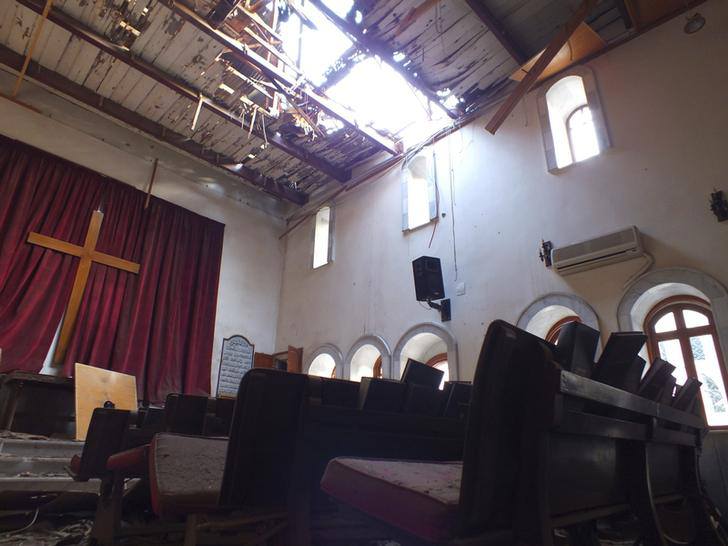 Nour Kelse                              Aleppo, 2013                             The  Church
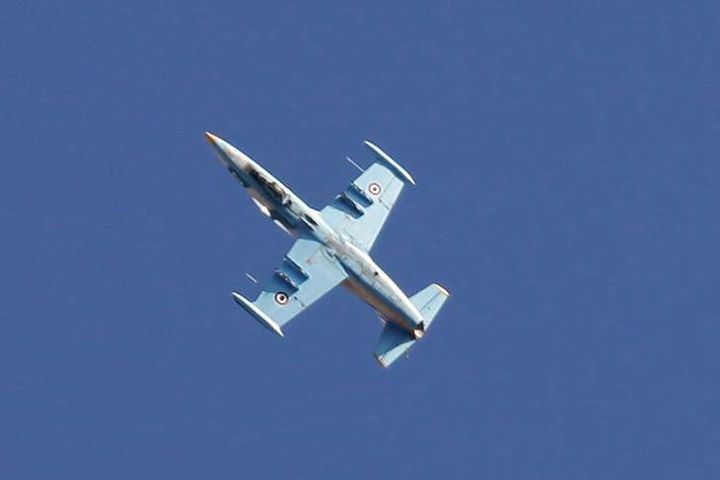 Nour Kelse                               Aleppo, 2013            The Regime War Plane
The Journey Home
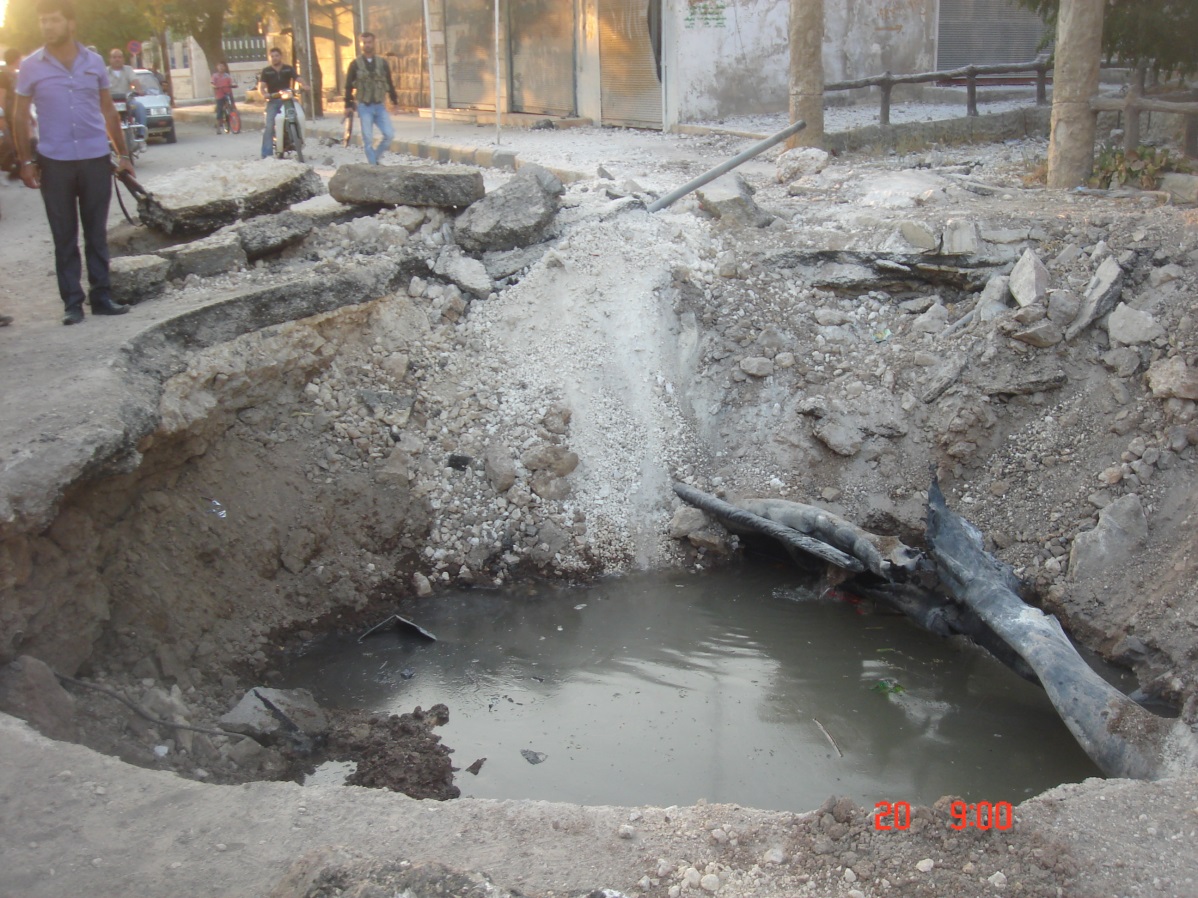 Crater from long range missile strike. This picture is indicative of the level of damage done by the Assad regime to Syrian infrastructure. In this strike, the main water line in the city was destroyed.
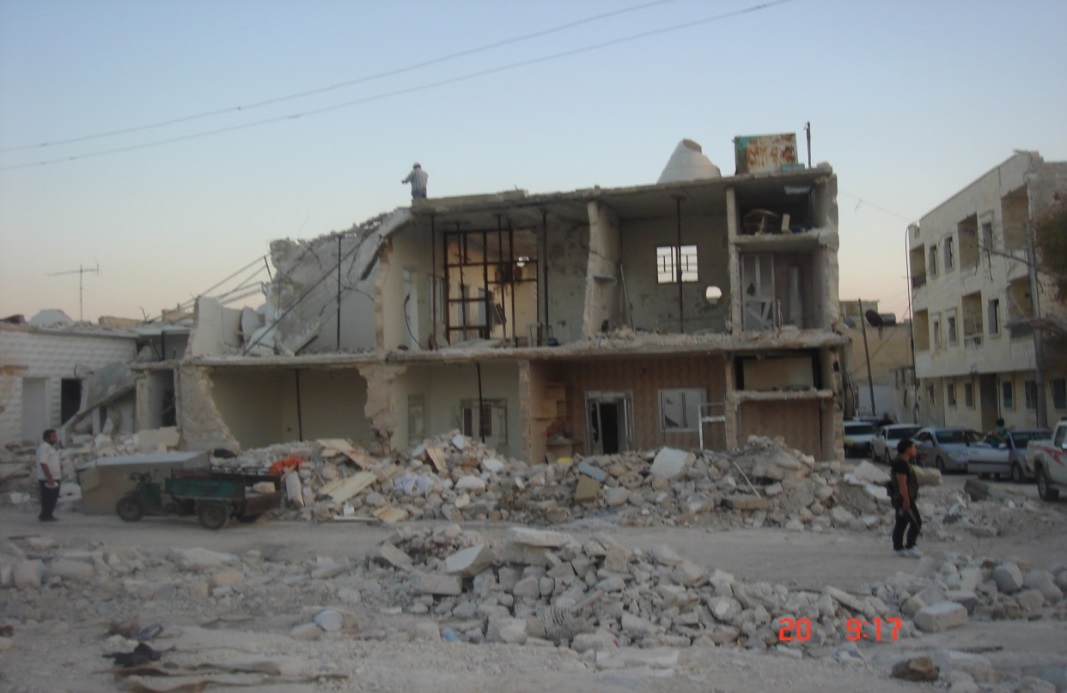 Destruction from regime strikes. In this strike, five buildings were completely destroyed leading to the death of 54 townspeople. An additional 100 people were injured.
Dr. Radwan Ziadeh   ~   The Journey Home
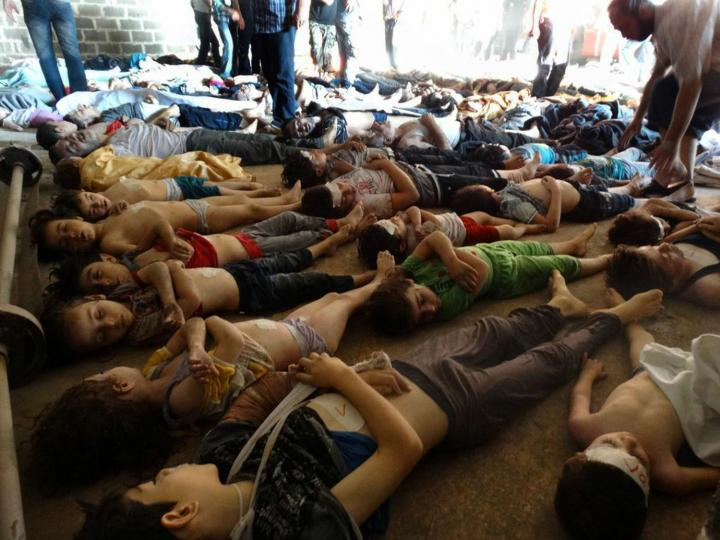 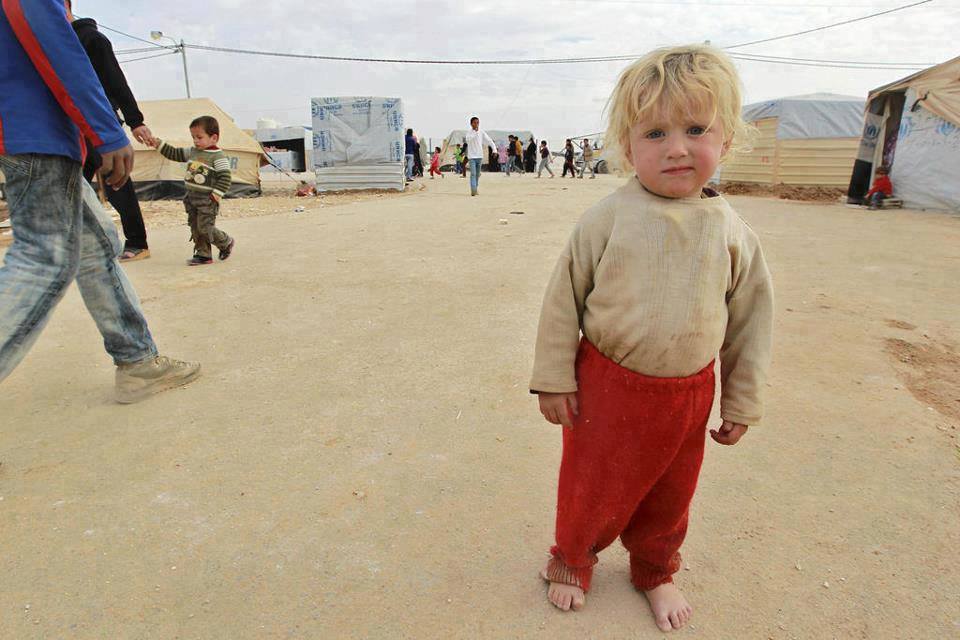 The Children of Syria                          2013                                         FaDi Zayada
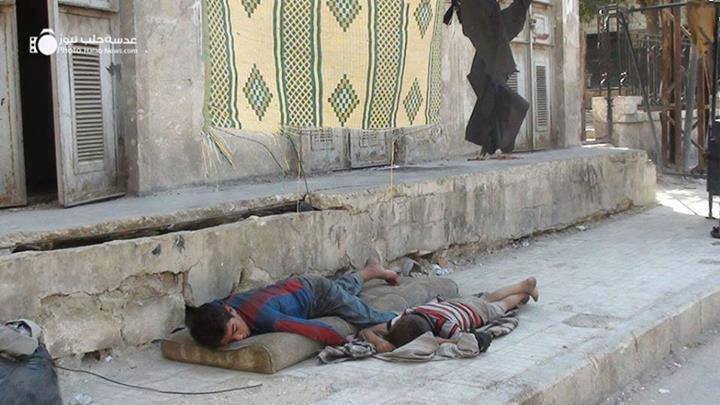 The Children of Syria                          2013                                         FaDi Zayada
Rise of ISIS
Clinton on ISIS:'Failure' to Help Syrian Rebels Led to the Rise of ISIS
Syria Transition Roadmap
Recommendations for the future
Reconciliation in Divided Society